Ростовский филиал
ФГБОУ  ВО «Российский государственный университет правосудия»
Кафедра гражданского права
Олимпиада по трудовому праву 2020
Этап: моя законодательная инициатива
Всего в конкурсе участвовало 4 группы – 9 конкурсных работ
1 место
2 место
3 место
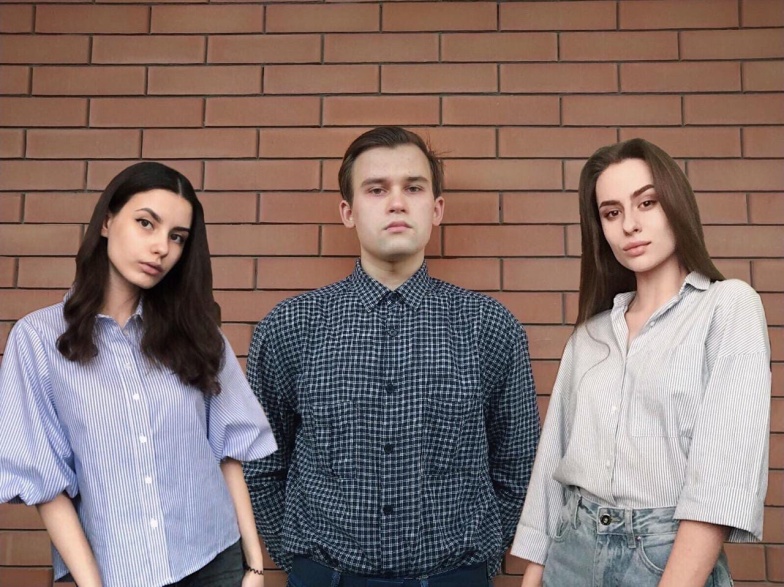 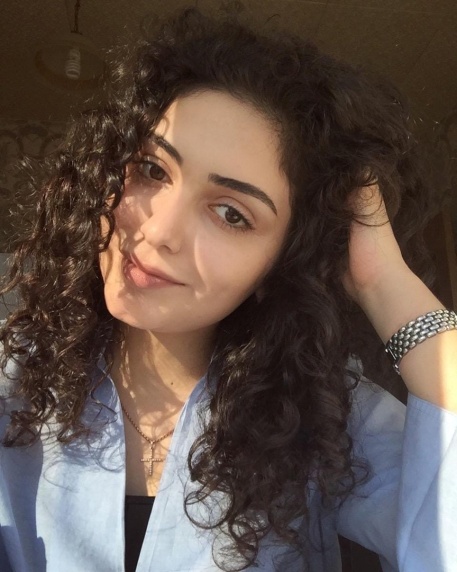 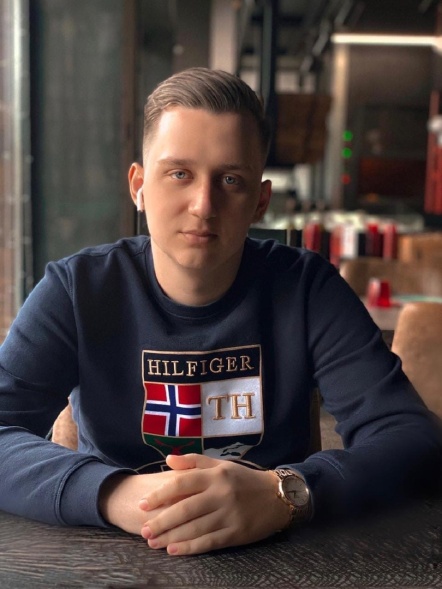 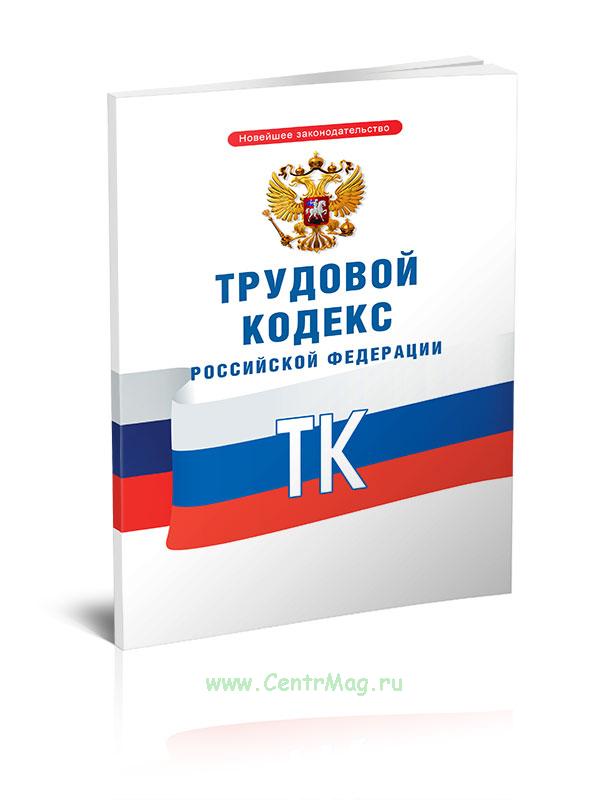 Васильева Кристина, Зацепилова Олеся, Лебедев Игорь, Д-303
Датумян Сусанна, 
Д-302
Тимохин Юрий,
С-301
«Перспективы развития механизма защиты трудовых прав»
«Дискриминация в сфере труда: статистика, практика и направления совершенствования механизма борьбы»
«Правовые аспекты урегулирования трудовых отношений медицинских работников в условиях пандемии в России и за рубежом»